Декартовы координаты на плоскости
ЗАНЯТИЕ 4. 
Уравнение прямой
Малышкина Т.Н.      МОУ «Кокуйская СОШ № 1»
Теория
Уравнение прямой
Малышкина Т.Н.      МОУ «Кокуйская СОШ № 1»
Уравнение фигуры
Уравнением фигуры в декартовых координатах на плоскости называется уравнение с двумя неизвестными x и y, которому удовлетворяют координаты любой точки фигуры.
Выведем уравнение прямой
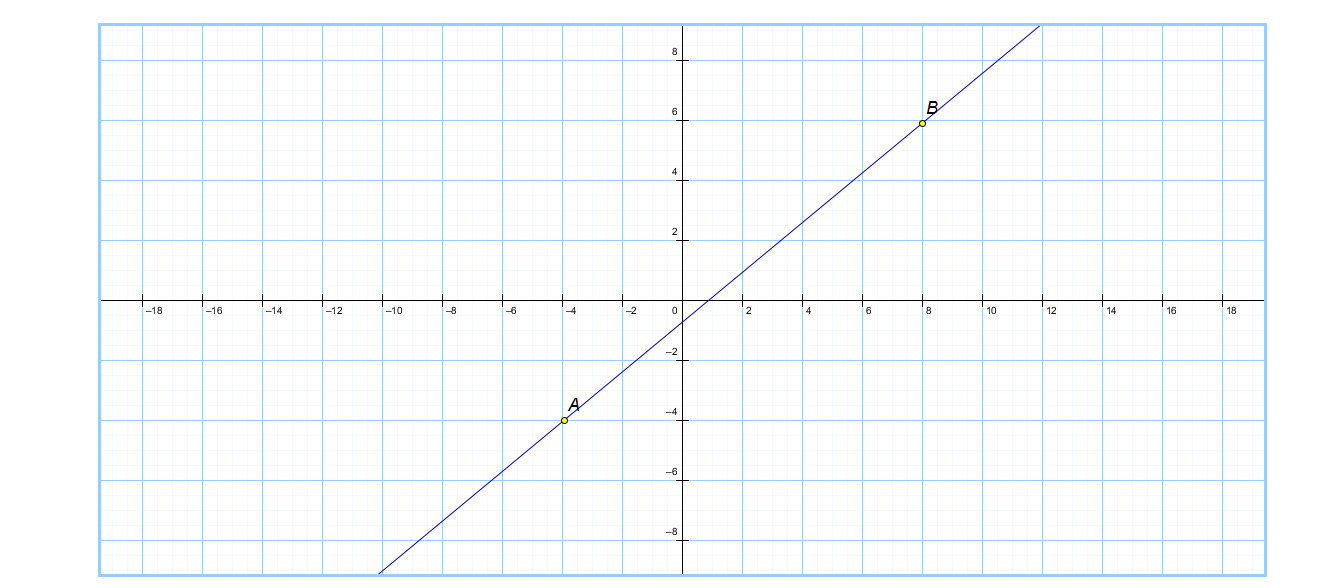 Выведем уравнение прямой
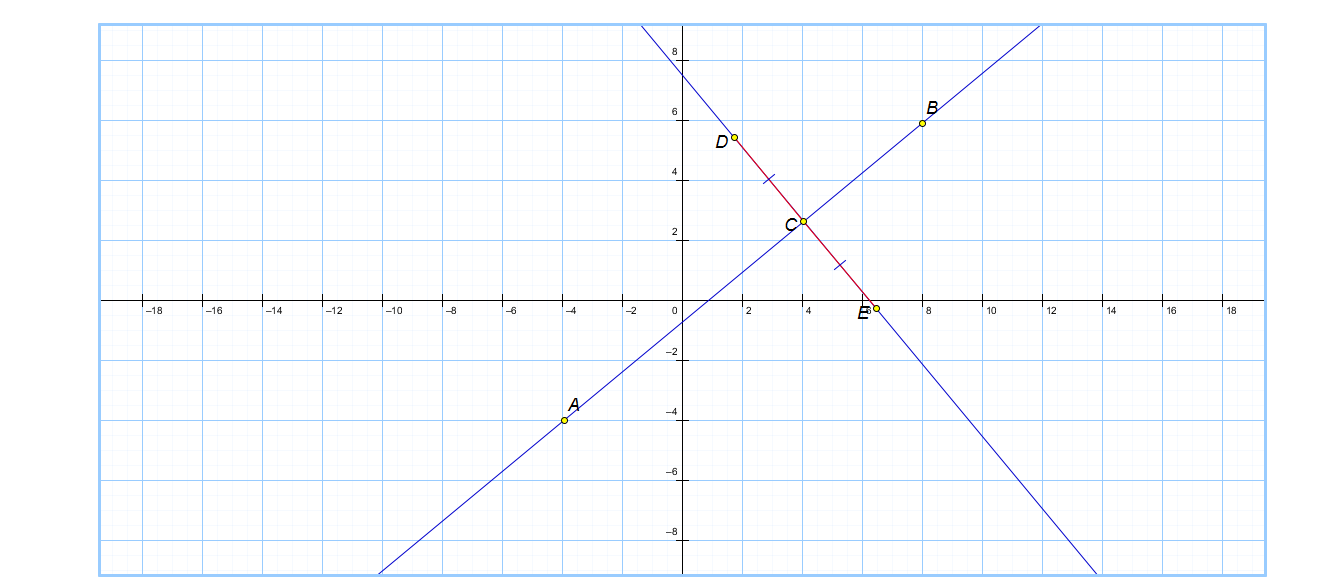 Выведем уравнение прямой
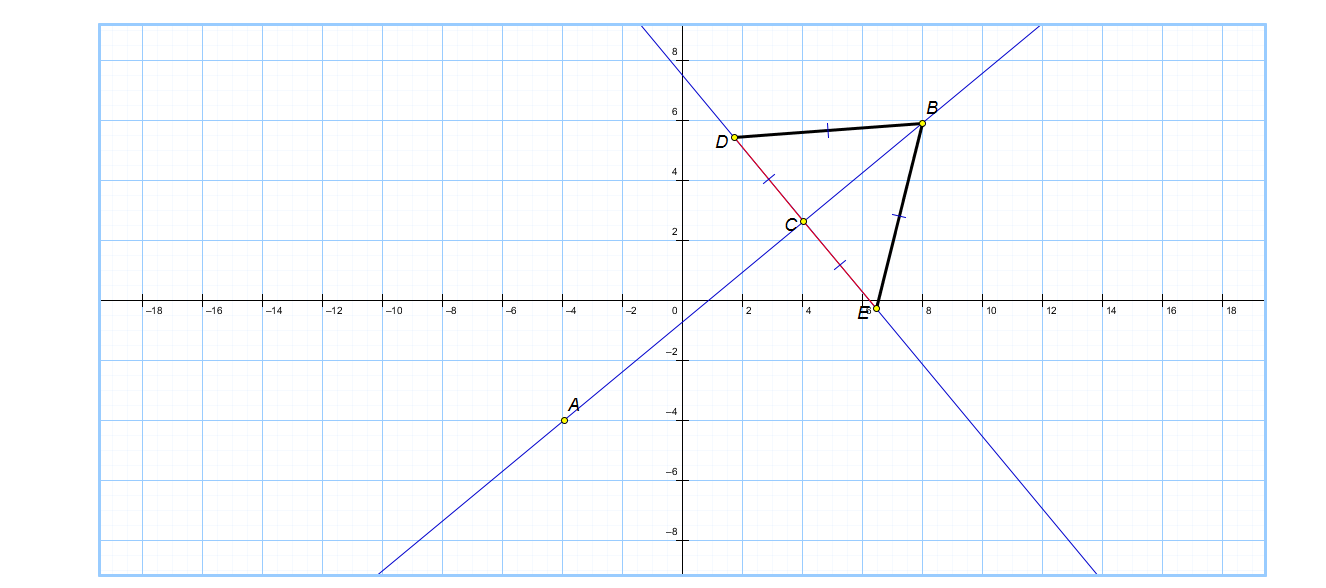 Выведем уравнение прямой
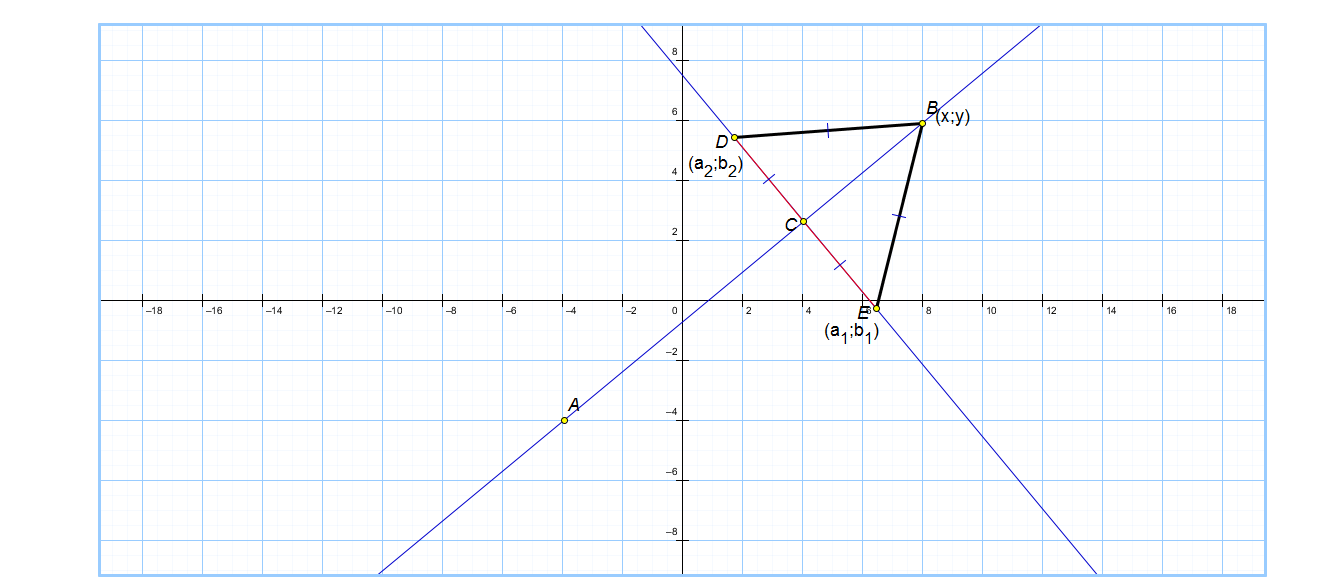 Выведем уравнение прямой
Расположение прямой относительно системы координат
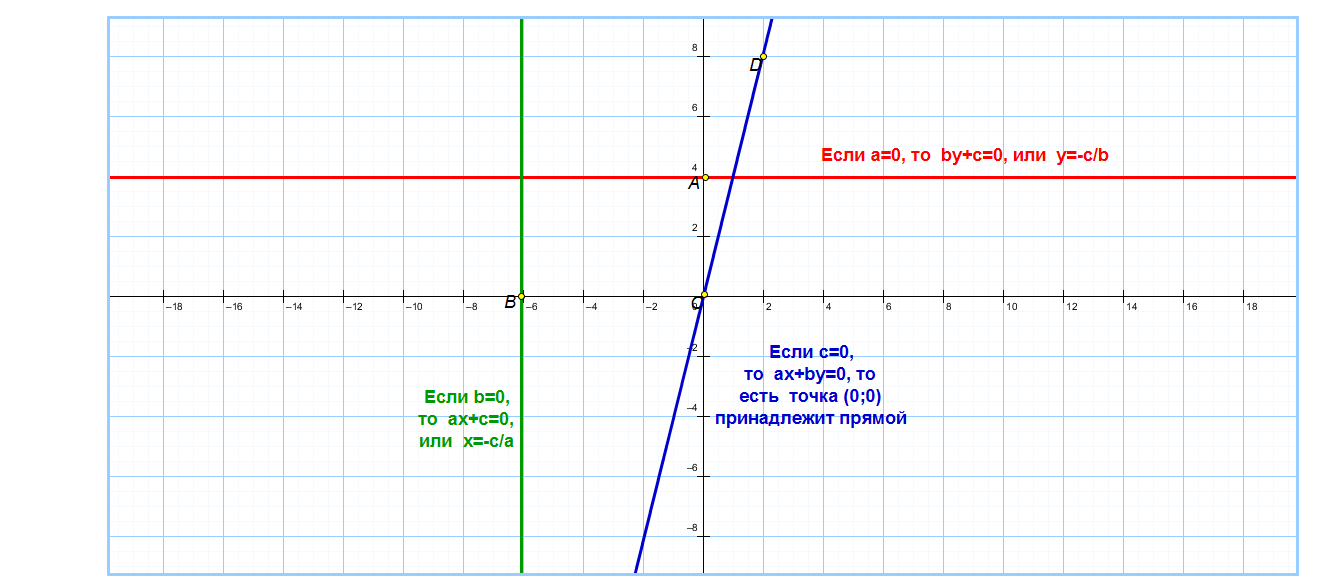 Угловой коэффициент прямой
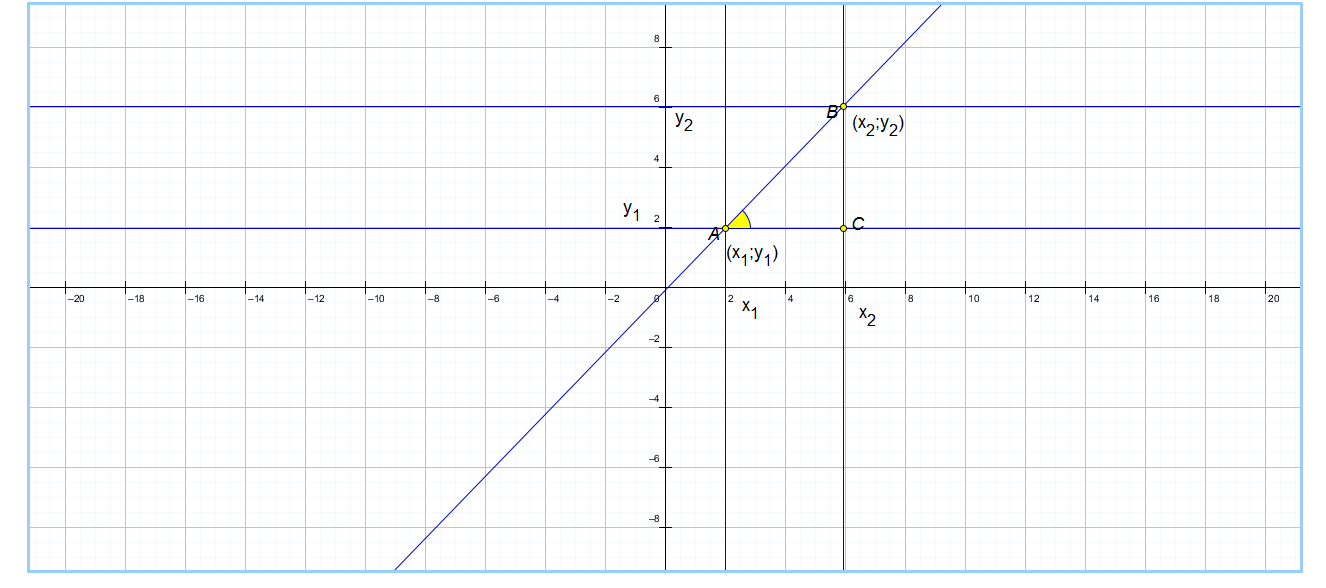 Угловой коэффициент прямой
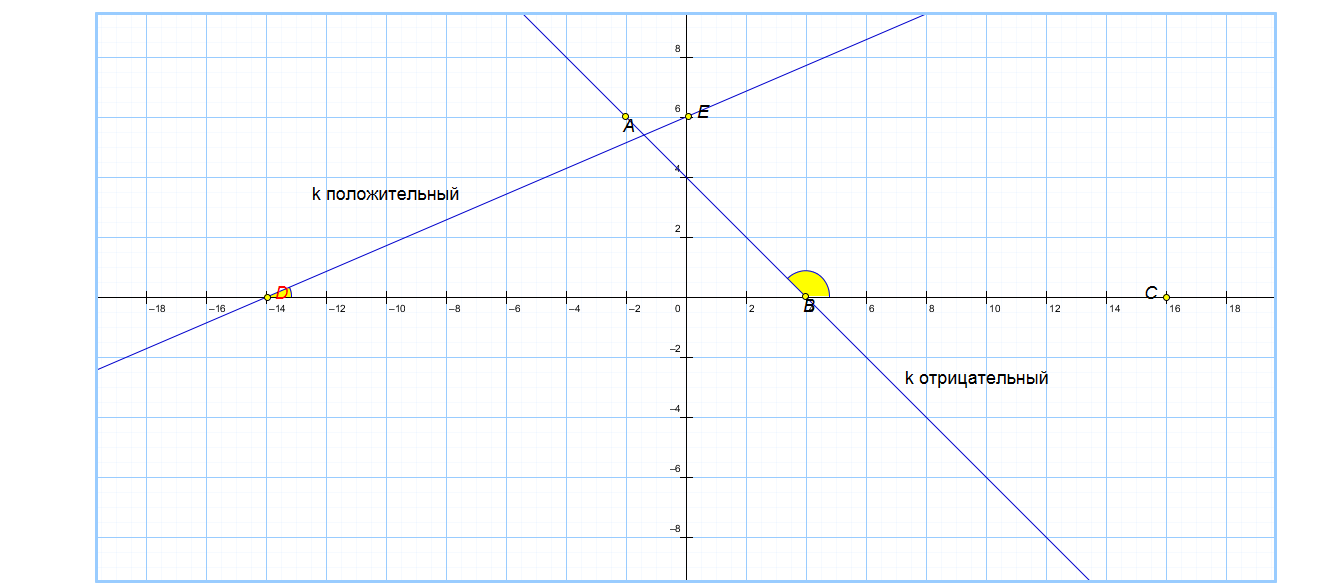 Уравнение прямой, проходящей через точку М (х0; у0 )
Уравнение прямой, проходящей через точки М (х1; у1) и N (х2; у2)
Взаимное расположение прямых
Взаимное расположение прямой и окружности
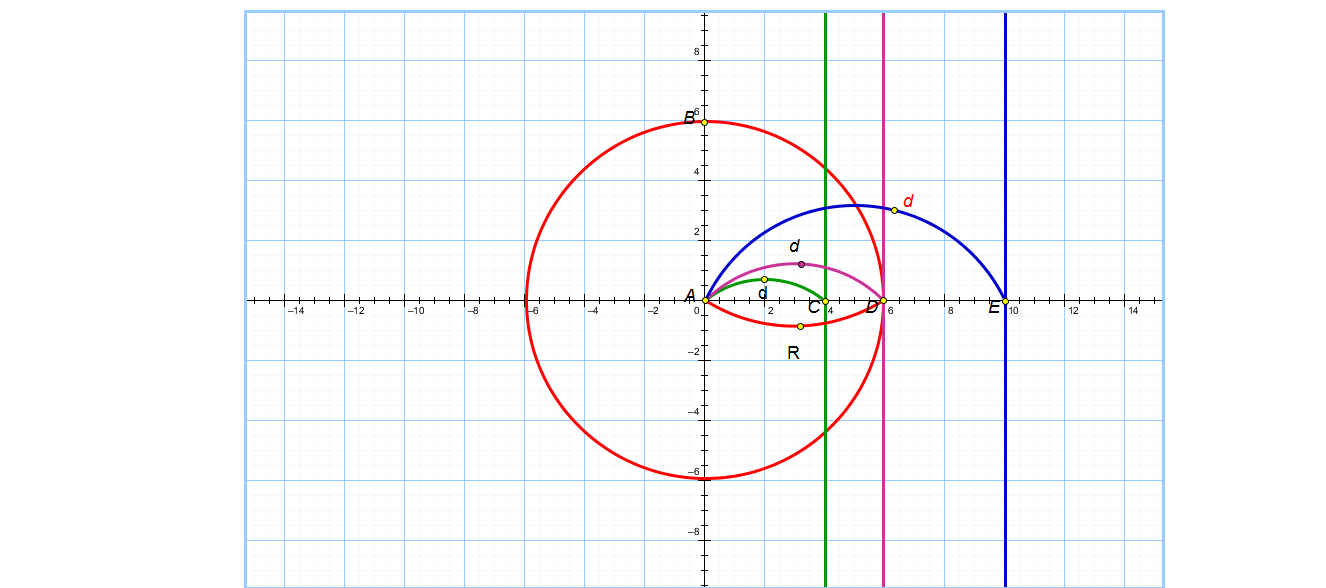 Расстояние от точки до прямой
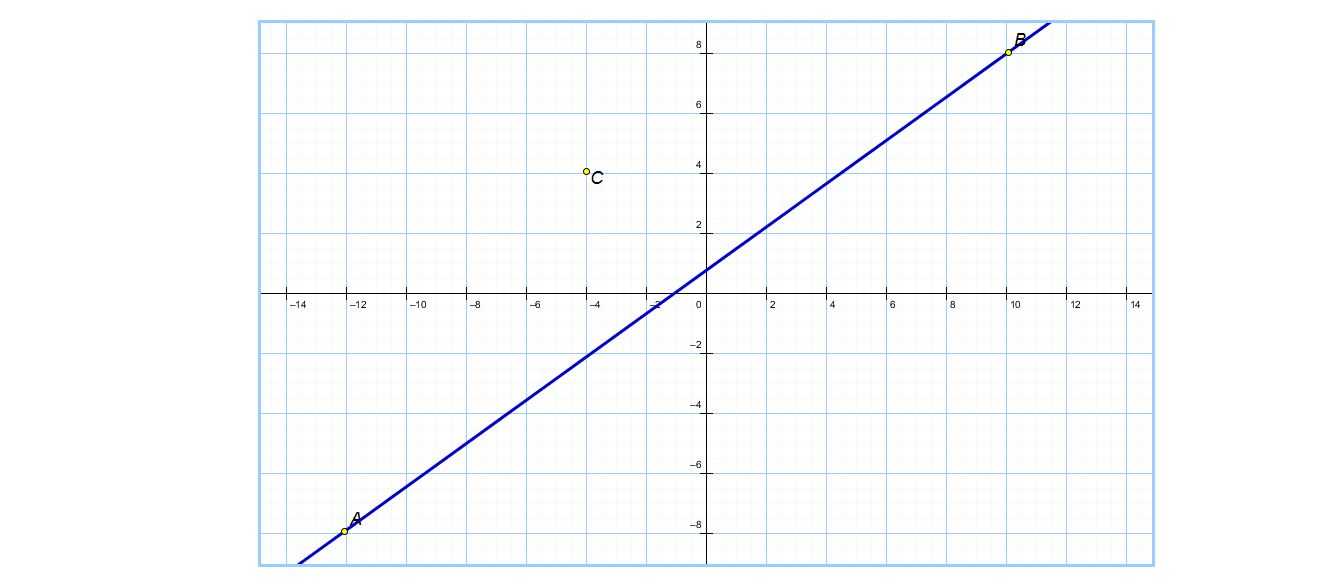 Решение задач
Урок 4. Уравнение прямой
Малышкина Т.Н.      МОУ «Кокуйская СОШ № 1»
Составьте уравнение прямой, которое проходит через точки
 (-1;1), (1;0)
Составьте уравнение прямой, которое проходит через точки
 (-1;1), (1;0)
Докажите, что любая прямая, не проходящая через начало координат и не параллельная осям координат, может быть задана уравнением  
Каков геометрический смысл чисел p и q?
Решение. Если прямая, не проходящая через начало координат и не параллельная осям координат, задана уравнением 
ax+by+c = 0, то числа a, b и c отличны от 0. 




Обозначив –с/a= p и –c/b = q, получим уравнение
 Если x = 0, то y = q, т.е. данная прямая пересекает ось ординат в точке (0;q). Если y = 0, то x = p, т.е. прямая пересекает ось абсцисс в точке (p;0).
Даны точки A и B. Найдите геометрическое место точек M, для которых AM = 2BM.
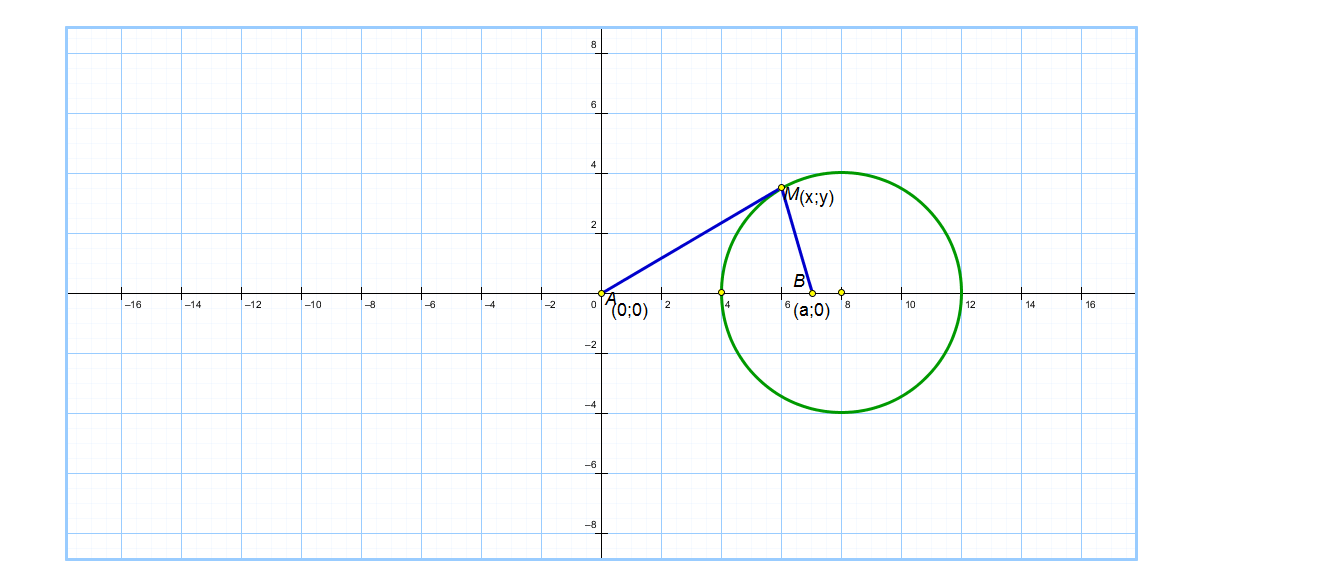 Пусть расстояние между данными точками A и B равно a. Пусть M (x; y)  произвольная точка плоскости. Условие AM = 2BM равносильно условию AM2 = 4BM2 или
 x2 + y2 = 4(x−a)2+4y2. После раскрытия скобок, приведения подобных и выделения полного квадрата получим уравнение
 (х-(4/3)а)2+у2=(4/9)а2
Это уравнение окружности с центром в точке ((4/3)а;0) и радиусом (2/3)а
Ответ. Окружность.
Спасибо за внимание.